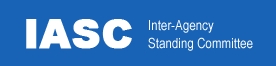 IASC Task Team on Accountability to Affected Populations and Protection from  sexual Exploitation and Abuse (AAP/PSEA)
TASK Team Meeting
22nd of June 2015
Update on the workplan:
What have we achieved ?
What remains to be done?  
What are the challenges/ opportunities ?
Establishing a common language for AAP and PSEA among organizations
Objective 1.1 
Language Merger
Two pager summarizing the essential linkages between AAP and  PSEA and included in the Helpdesk resources
Key messages sent  to highlight the linkages between AAP and PSEA during the Senior Focal Point meeting on PSEA 16 April 2015
The essential linkages between AAP and PSEA have been highlighted in messages to Task team members, during webinars (STAIT webinars in English and French, Interaction webinar) and in training modules being developed by Disasterready.org.
Essential linkages highlighted during the field mission in Eastern DRC.
Done to date?
Work Stream 1

AAP/PSEA Advocacy
Ensure members highlight the essential linkages between AAP and  PSEA during field missions, advocacy and training.
Still to be done?
Lead
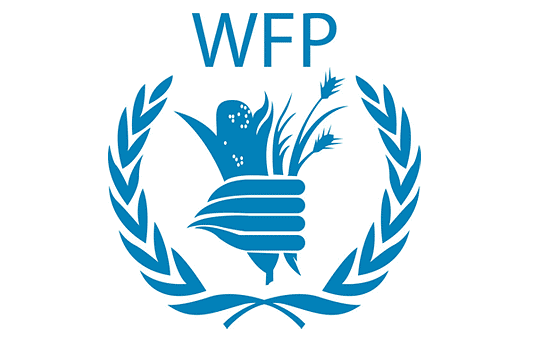 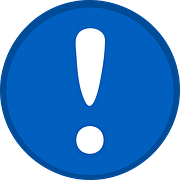 Need to ensure individual agency and collective operational guidance on AAP refer to PSEA and vice versa
Contact: Rebecca Skovbye
AAP and PSEA in the World Humanitarian Summit
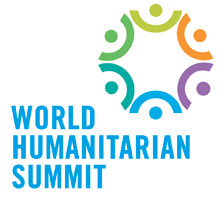 Objective 1.2 
World Humanitarian Summit
AAP emerging as a priority in the WHS consultations
Paper on CAAP has been sent to the WHS secretariat
WFP is a member of the effectiveness team of the summit secretariat , and pushing for AAP
Participation of Task Team co-chair to the WHS meeting on 4-5 June in NY convened by ALNAP and organized with USAID, OIC and the WHS secretariat, ensuring key messages  and comments from Task team members on the different papers are shared  during the forum
Done to date?
Work Stream 1

AAP/PSEA Advocacy
Still to be done?
Provision of 10 Two-pagers illustrating the linkages between AAP and PSEA, as well as best practices from the field, lessons learned and key success factors focussing on collective approaches to AAP and PSEA, to be published in the upcoming blog related to the WHS website
Ensure  AAP PSEA is featured in both the WHS June synthesis report and the October 2015 Geneva final report
 Support to ensuring that the recommendations with regards to AAP PSEA are actually corresponding to what communities would need.
Organise working session with the TT members to derive concrete recommendations for actions from the various policy inputs to the WHS
Lead
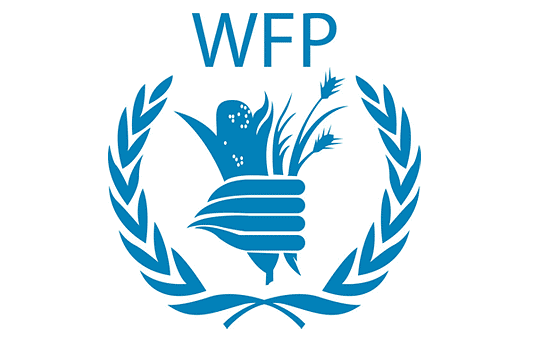 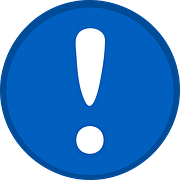 The WHS might have additional funding to support further community consultations and the task team could provide the operational support
Contact: Rebecca Skovbye
Field missions and in-country support+ feedback and lessons learning
Objective 2.1 
Support to AAP and PSEA field operations
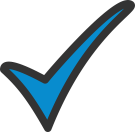 Somalia : HAP/CHS Alliance is providing support to SomRep consortium and  BRCiS consortia on capacity strengthening and operationalization of AAP (guidelines on information sharing, setting up CRMs and adaptation of participative evaluations to context)
Lebanon Report from the workshop on the “implementation of AAP components of the LCRP” has been shared with the 51 participants from the Government, UN agencies and local and international NGOs, who identified seven priority areas to focus on which will be used by the LCRP management to design a collective  work plan on AAP PSEA.
East Africa : Launch of the Core Humanitarian standard in  collaboration with the Inter Agency Working Group and plan for dissemination to move from theory to practical implementation
DRCongo : Provision of support to improve AAP and PSEA practices for each of the phases of  RRMP project cycle in Eastern DRC, on request of UNICEF and NRC teams + linkages with the CBCM project implemented by Save the Children
Work Stream 2 

Operationalizing AAP/PSEA in country-level activities and provision of  technical support
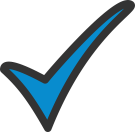 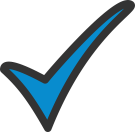 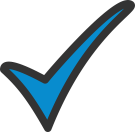 Lead
Ukraine : Mission planed from the 12th to the 23rd  July., on request of the NGO forum, including a 2 days training on the CHS
Niger : possible support to the HCT as a follow up from the STAIT mission.
Planned
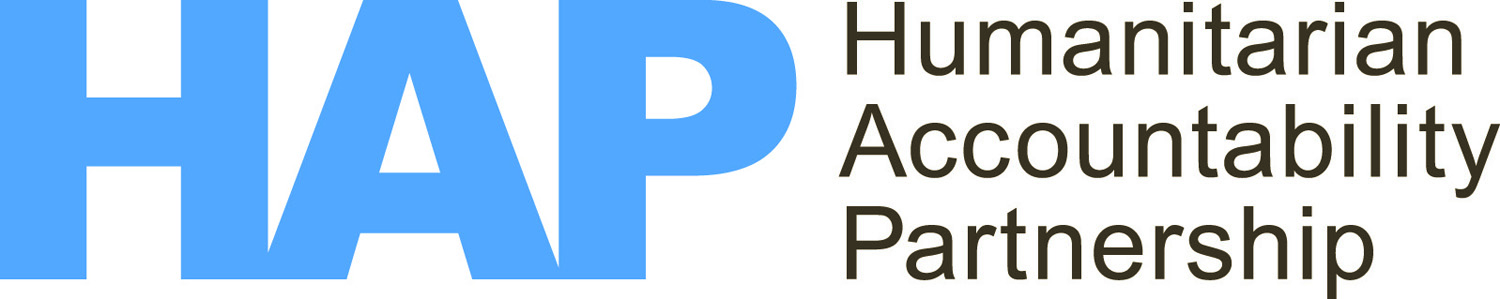 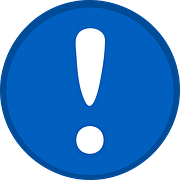 Need to capitalise on  best practices of operationalisation of AAP PSEA at collective level and demonstrate complementarity with individual agencies policies
Contact: Massimo Nicoletti  Altimari
[Speaker Notes: The IASC Task team on AAP and PSEA just finalized a three days workshop in Goma with 33 participants from Province Orientale, Katanga, North and South Kivu. The workshop aimed at operationalising AAP and PSEA through all the phases of the Rapid Response to Movements of Population (RRMP) program, the largest single provider of multi-sectorial aid in DRC. After reviewing existing good practices, the participants reflected on opportunities to further take meaningfully into account the views of communities of displaced, returning, and host populations in their diversity. They also exchanged on ideas to improve the  provision of appropriate information and being held to account regarding the Non-Food Items (NFI), Water, Sanitation and Hygiene (WASH), Education and Health assistance. Linkages were also established with the CBCM pilot project led by IOM with Save the Children in the region, which focuses on PSEA. Participants from UNICEF, AVSI, IRC, Handicap International, NRC, Save the Children and Solidarités International developed an action plan for the next 3 months. The workshop was part of the IASC AAP PSEA TT 2015 commitment to support field operations and we will continue to remotely help RRMP partners implementing the workshop recommendations.]
Capitalizing on Protection and AAP/PSEA synergies
Objective 2.2 
Capitalizing on Protection and AAP/PSEA synergies
Accountability, as one of the pillar of Protection Mainstreaming, is explored in the Protection Mainstreaming training package being largely disseminated.
Inclusion of Protection Mainstreaming aspects in the AAP PSEA  training in Eastern DRC
Done to date?
Work Stream 2 

Operationalizing AAP/PSEA in country-level activities and provision of  technical support
Encourage participation of field-based AAP focal points to the upcoming 3 Regional ToT on Protection Mainstreaming, including possible joint facilitation. Middle East, West and East Africa End 2015
Ensure the integration of AAP/ PSEA considerations into the checklists to be developed with global clusters, including in the work done with the CCCM
Ensure AAP/ PSEA is included into  the Inter Cluster Coordinators training in Berlin, into HC training material and into HCT country level protection strategies. 
Add best practice and operational tools to illustrate the AAP part of the protection mainstreaming part.
Develop a two-pager on the links between the centrality of Protection, AAP, Protection Mainstreaming and document field examples demonstrating these essential linkages
Add protection mainstreaming aspects to the existing  AAP PSEA two-pager
Still to be done?
Leads
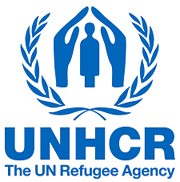 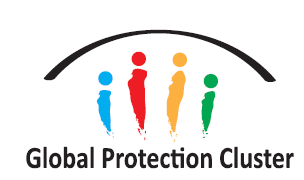 Contact: Global Protection Cluster / TT on Protection Mainstreaming, focal point for AAP Adrien Muratet, Julien Marneffe, Cat Collen
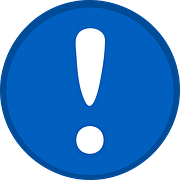 Upcoming person from the Protection Mainstreaming Task Team to join the AAP/ PSEA TT
Technical support/ helpdesk function on AAP/ PSEA : helpdesk-aap-psea@unhcr.org
Objective 2.3 
Help desk
Concept paper
Flyer for dissemination
Preparation of the related pages on HAP website and link with PSEA FAQ
Informal contacts with AAP and PSEA experts
Presentation of helpdesk during the AAP webinar on April 16th
Done to date?
Work Stream 2 

Operationalizing AAP/PSEA in country-level activities and provision of  technical support
Still to be done?
Very low demand on helpdesk support despite the initial launch. 
Help desk button to appear on the new IASC webpage
Brainstorming to understand how to adapt to offer to suit the needs of end users.
Lead
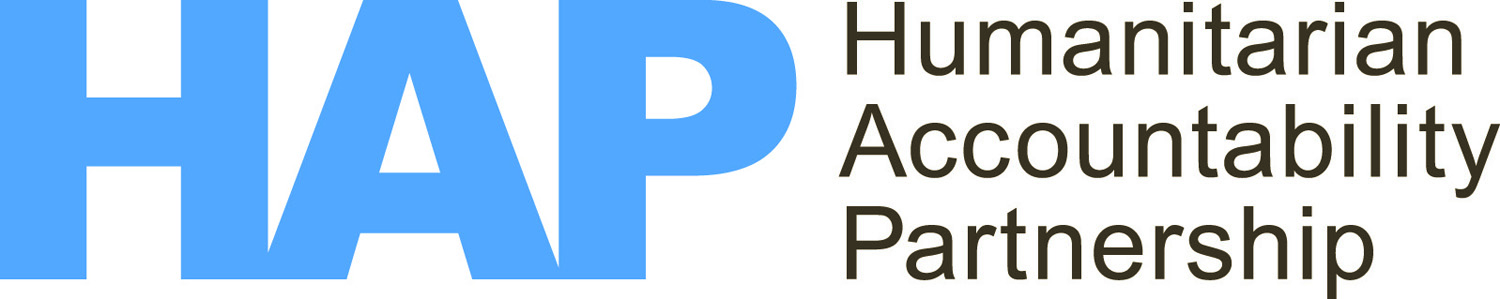 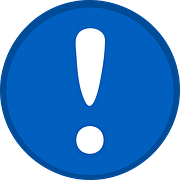 Need to continue promoting the helpdesk through additional channels, and communicate better on the type of support that people can get from it.
Contact: David Loquercio
Include AAP in Disaster Risk Reduction planning , joint preparedness and awareness raising of rights with communities
Objective 2.4 
Joint Preparedness
Community awareness of AAP/ PSEA
Kenya /Pakistan : Action aid / local partners/ government and communities have developed Preparedness plans localised to fit specific communities needs through participatory consultative processes involving all stakeholders. 
Awareness raising on rights is done by participatory appraisal techniques at community level ( community/ local civil society/government stakeholders). The tool used is PVA (Participatory Vulnerability Analysis.)
Done to date?
Work Stream 2 

Operationalizing AAP/PSEA in country-level activities and provision of  technical support
DRAFT
Action Aid, CAFOD, Christian Aid, Concern, Oxfam and Tearfund have launched the “Shifting the Power” project : Bangladesh, DRC, Kenya, Pakistan and Ethiopia over 3 years
The vision is to support local actors to take their place alongside international actors in order to create a balanced humanitarian system that is more responsive and accountable to disaster affected communities.
Still to be done?
Lead
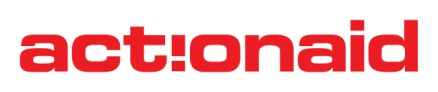 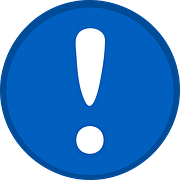 Challenges : AAP is  sensitive issue within Governments and therefore a challenge. Advocacy in this regard is a long process.
Contact: John Abuya
Raising awareness and Including civil society, National NGOs, Implementing partners in  the AAP/ PSEA discussion
Objective 2.5 
Civil society, National NGOs and Implementing Partners’
involvement in AAP/ PSEA
Training on AAP conducted by Action Aid  in Palestine, Myanmar, Pakistan, Kenya for INGO communities and local partners.
Development of People centred accountability framework and roll out in Pakistan
AA Kenya sharing their work on Accountability at the Inter Agency working group .
Resource book Guideline and tools on accountability for emergency response work
Done to date?
Work Stream 2 

Operationalizing AAP/PSEA in country-level activities and provision of  technical support
DRAFT
Advocacy work with government and civil society in Pakistan / Haiti (Action aid and other members from forum  on PSEA/ and Protection and AAP)
 AA Kenya to showcase work on AAP in Core Humanitarian Standards meeting to be held in Nairobi in June. 
Suggested paper to be developed with other stakeholders exploring “why can the resilience approach be an opportunity to promote AAP/ PSEA ? ( to be discussed )
Still to be done?
Lead
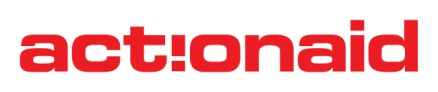 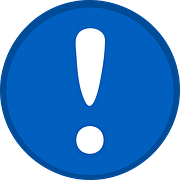 Challenges: Lack of knowledge on the ground about Humanitarian standards/ Lack of resources for training. 
 Opportunities :The resilience building discussion is an opportunity to promote AAP.
Contact: John Abuya
Increase engagement of clusters in the Task team+ provision of operational support to clusters for implementation of AAP/ PSEA in their work
Objective 2.6 
Clusters participation/ support to clusters
Done to date?
Global Cluster Coordinators draft workplan includes an objective on collective AAP
TT presentation on collective accountability to the Early Recovery Technical Working Group on AAP, and links with field best practice
Set of draft checklists to include AAP in clusters work
Work Stream 2 

Operationalizing AAP/PSEA in country-level activities and provision of  technical support
Finalise draft checklist for clusters and pilot them.
Provide support to clusters to operationalise AAP in specific emergencies, relying on already deployed staff, 
Run a workshop with Global Cluster Coordinator focussing on AAP/PSEA
Ensure AAP PSEA is considered throughout the Berlin training for Inter Cluster Coordinators
Still to be done?
Lead
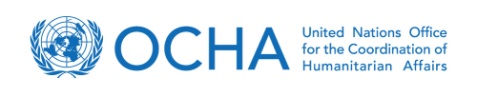 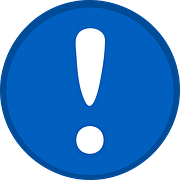 Working group to develop the checklists, ensuring coherence with IASC CAAP tools+ CHS
Contact: Francesca   Fraccaroli
AAP/ PSEA incorporated into RC/ HCs roles and responsibilities in HCT operation, in HC compacts and into training material
Objective 2.7 
AAP/PSEA for RC/ HCs
AAP included as an objective in some Humanitarian Coordinators Compacts
Session on AAP in HC’s annual workshop
AAP included in the HC/RC manual  (still under review)
Webinar on AAP organised by STAIT team in English and French, with HC/RC facilitation and/ or participation
AAP included in HCT self assessment indicators designed by STAIT team
Done to date?
Work Stream 2 

Operationalizing AAP/PSEA in country-level activities and provision of  technical support
Still to be done?
Check proportion of HC/RC having AAP/PSEA as an objective in 2015 individual compacts
Support operationalization of AAP PSEA by providing technical support at country level for at least 2 countries ( Niger + ?)
Lead
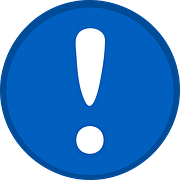 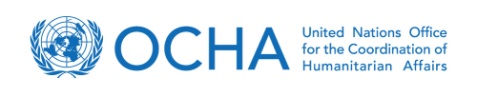 Long process to finalise and approve documents such as the HC/ RC manual.
Contact: Francesca   Fraccaroli
The Compact is a personal “contract” between the ERC and the HC, to:help HCs identify and focus on priorities and provide a documented basis for mutual accountability 
HCT : Humanitarian Country Team
RC/HC: Resident Coordinator, Humanitarian Coordinator
STAIT: Senior Transformative Agenda Implementation Team
Advocacy/ Awareness raising
Objective 3.1
Advocacy Awareness raising
PSEA Campaign : A global campaign on protection from sexual exploitation and abuse is being developed on a pro bono basis by an advertising and public relations agency, Leo Burnett based in Lausanne UN Department of Field Support, WFP, IOM, UNHCR and UNICEF have formed a group to move the PSEA campaign forward. 
PSEA Good practices for donors : Elizabeth Bellardo confirmed work had been done with Oxfam on how humanitarian donors looked at their implementing partners regarding PSEA, and the type of PSEA processes existing with implementing partners.
PSEA webinar : TT coordinator presented at the Interaction webinar on PSEA with TT member
Done to date?
Work Stream 3 

PSEA activities
Upcoming meeting with Leo Burnett to discuss the final concept to be produced and disseminated, costs and pilot locations. The campaign is to be launched no later than Fall 2015 under the auspices of the IASC Task team on PSEA/AAP on June 30th in Geneva
Capitalise on the work sent by Elizabeth to produce a two-pager on donors and PSEA
Still to be done?
Leads
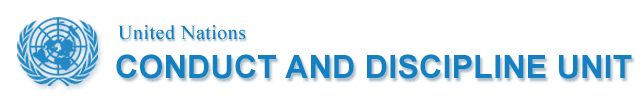 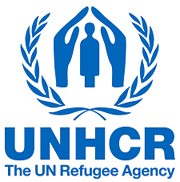 Challenge : a lot of turn over in the PSEA related workstream but a new energy coming out from the latest meetings, and commitment of new members to the group.
Contact: Yasna Uberoi
Coralie Colson/ Aurelie Martin
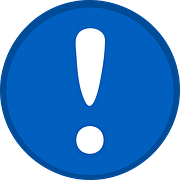 [Speaker Notes: A global campaign on protection from sexual exploitation and abuse is being developed on a pro bono basis by an advertising and public relations agency, Leo Burnett based in Lausanne. While the conceptual work is without costs, there will be financial implications for printing and disseminating materials. The work with Leo Burnett began in late 2013 with UNDP as lead, and DFS has been the lead since March 2014 in coordinating the campaign. As of May 2015, a new core group of IASC Task Team on PSEA/AAP members joined DFS to proceed with the campaign. DFS, IOM, UNHCR, UNICEF and WFP comprise the core group and have been meeting to finalize a way forward. On 30 June, Leo Burnett will meet with the core group to discuss the final concept to be produced and disseminated, costs and pilot locations. The campaign is to be launched no later than Fall 2015 under the auspices of the IASC Task team on PSEA/AAP.]
PSEA pilots implementation, lessons learning and recommendations for replications
Objective 3.2
Community Based Complaints Mechanisms Pilots
Ethiopia : Pilot through UNHCR and IMC in Melkadida refugee camp in Dollo Ado. (Somali refugees)
Monitoring platform tracking complaints
Multiple entry points for reporting complaints: 73 to date. (6 related to PSEA under investigation)
Two-fold prevention, targeting : 
beneficiaries : “tea talks”+ large scale events
 humanitarian staff: code of conduct + training
DRC: Save the Children is the lead agency implementing in North Kivu with10 member agencies, including 2 from the government, and CBOs. 
UN agencies are not involved to date. There is a need to push for UN participation to the CBCM, and not only as observers.  The investigation training will take place end of June 2015 for partners in DRC, while partners in Dolo Addo preferred to focus on in-depth case management training.
Done to date?
Work Stream 3 

PSEA activities
Still to be done?
SOPs : IOM DG Swing presented the idea  of setting up a task team on SOPs during his update on PSEA at the latest IASC principals meeting. He stressed the need to develop a global SOP on interagency cooperation in CBCMs, that may require the involvement from agencies’ legal departments or Inspector Generals’ Offices.
Leads
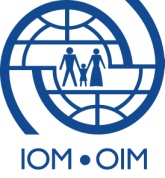 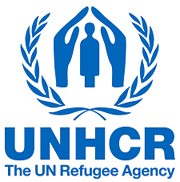 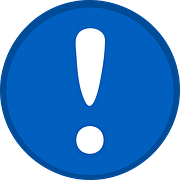 the essential linkages between AAP and PSEA were highlighted again during the mission in Eastern DRC, and connexion established between the CBCM and the RRMP
Contact: Tristan Burnett
Key language developed and disseminated  for inclusion of AAP/PSEA responsibilities in staff performance appraisal+ partner training package+
Objective 3.3
PSEA included in organisation recruitment processes, policies and performance appraisals
Several agencies (UNICEF/ UNDP/ WFP/ Care) have shared how they integrated AAP and PSEA in recruitment process, in partnership agreements at field level, in performance evaluations, into mandatory training. 
Work had been done on recruitment policy to examine best practices on sharing information on staff for which investigation on SEA allegations had turned out conclusive. Two groups had been formed, one grouping UN agencies, and another one NGOs.
The group of NGOs had already done work on the subject which should be taken forward,
The group of UN agencies was formed to explore how to operationalise the Dec 2013 recommendations presented and approved by the IASC .
Done to date?
Work Stream 3 

PSEA activities
Ensure the work done on PSEA vocabulary, to develop indicators or specific paragraph in staff or implementing partners contract is shared as much as possible, to serve as an inspiration and therefore facilitate adoption of PSEA in many  organizations recruitment processes policies and performance appraisals 
Review the documents regarding the recruitment policy for both the NGOs group and the UN group, and decide of the next steps at the next meeting of the PSEA related workstream, 8th of Septembre
Still to be done?
Lead
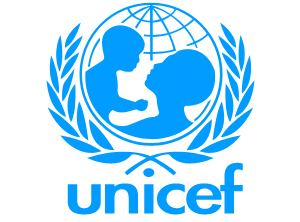 Contact: Sibi Lawson Marriott
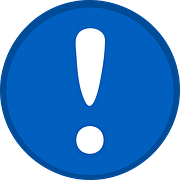 Workstream lead will resume in September due to staff turnover within UNICEF